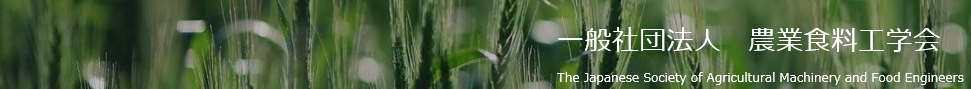 農業食料工学会サイト　イベントページ（案）
第29回テクノフェスタ
～ロボティクス技術の現場導入の加速化に必要な取組～
（2024/11/8 対面開催）
農業機械に関係する技術者，研究者の技術力の向上ならびに交流と親睦のために 平成８年から始まった「テクノフェスタ」も29回目を迎えました。
今回のテクノフェスタは、昨年に引き続き、対面開催とし、ロボティクス技術の現場導入の加速化に必要な取組をテーマとして開催します。基調講演では、自動化・ロボット化技術の紹介とともに、地域活性化の機軸となる高度化された農業の将来像とそこに至る道のりにスポットを当てたご講演をいただきます。スマート農業技術のうちロボティクス技術について、生産現場への導入を促進するためのヒントとして頂ければと期待いたします。
産官学から多数の方々のご参加をお待ちしております。

１．開催日時：2024年11月8日（金）11：00～18：00　受付　10:00～
２．場　　所： （国研）農研機構　農業機械研究部門　　　　　　　〒331-8537　さいたま市北区日進町1-40-2　　　　　　　TEL：048-654-7000　　　　　　　http://www.naro.affrc.go.jp/iam/index.html３．主　　催：（一社）農業食料工学会４．協　　賛： （国研）農研機構　農業機械研究部門
５．そ の 他 ：昼食は各自持込とします。情報交換会は実施しません。

・プログラム等の詳細および参加申込情報は以下よりダウンロードしてください。
　第29回テクノフェスタ開催案内（PDF）

・参加申し込みは、以下の専用ホームページで登録（11月1日まで受け付け）をお願いします。
https://koyovideo.xsrv.jp/29th_Techno_Festa_Participation_JP/


企画委員会，テクノフェスタ実行委員会
1